Презентация компании
ООО «азт фарма к.б.»
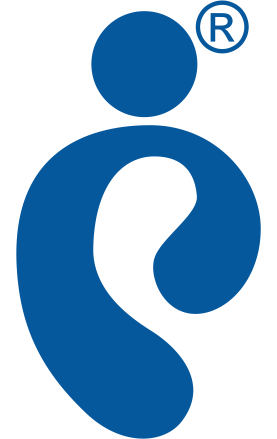 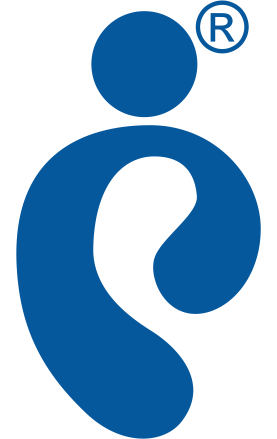 О нас
Фармацевтическая компания ООО «АЗТ ФАРМА К.Б.» - разработчик и производитель лекарственных антиретровирусных препаратов. Группа ученых во главе с академиком РАН А.А. Краевским открыла активное вещество фосфазид и доказала его эффективность при лечении и профилактике ВИЧ-инфекции. Открытие было удостоено Государственной премии – «За разработку стратегии получения ингибиторов вируса иммунодефицита человека и создание фосфазида – нового лекарственного препарата для лечения людей».
       В 1999 году был зарегистрирован оригинальный препарат фосфазид под торговым наименованием Никавир®. Препарат включен в перечень ЖНВЛП. 
       На сегодняшний день единственным производителем оригинального российского лекарственного препарата Никавир® для лечения ВИЧ-инфекции является ООО «АЗТ ФАРМА К.Б.», Лицензия на производство № 00201-ЛС от 09.04.2018 г.. Все стадии производственного процесса, включая химический синтез действующих веществ, осуществляются в Российской Федерации.
       Производственная площадка находится в г.  Москва в Технопарке «СТРОГИНО», который был создан       Правительством Москвы при поддержке Минэкономразвития России в 2007 году и является единственным технопарком в Москве, в  котором реализован полный цикл поддержки проекта от идеи и до организации производства.
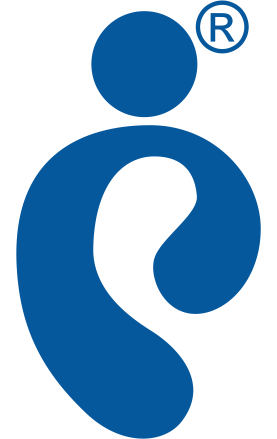 На протяжении 19 лет компания обеспечивает препаратами субъекты Российской Федерации 
в рамках исполнения Государственной стратегии противодействия ВИЧ-инфекции

     Приоритетными направлениями развития фармацевтической компании ООО «АЗТ ФАРМА К.Б.» являются:
3
1
2
Работа с новыми  лекарственными формами для уже существующих препаратов
Исследование перспективных молекул, активных в отношении
 ВИЧ-инфекции
Разработка и производство оригинальных АРВ препаратов
 (в т.ч. комбинированных)
В 2018 году зарегистрирован новый комбинированный лекарственный препарат Фосфаладин® на основе фосфазида и ламивудина. Разработка и весь необходимый перечень исследований проведены за счет средств компании  с  привлечением  Государственного  финансирования. 
     Отличительной особенностью препаратов, разработанных и производимых компанией, является их высокая безопасность при сравнимой эффективности с однокласниками (группа НИОТ). Помимо отмеченного, Никавир® и Фосфаладин® могут применяться (и применяются) у целого ряда пациентов, в т.ч. с сочетанными инфекциями.
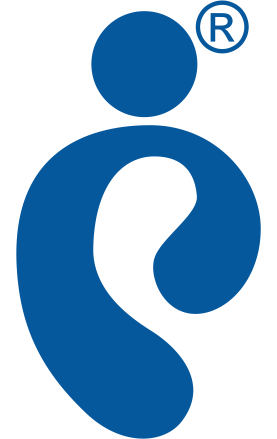 Никавир® таблетки 200 мг  (ФАЗТ)
Дети в возрасте от 3 до 18 лет. Низкий уровень цитотоксичности препарата.

Беременные женщины. Наиболее безопасный препарат для плода, способный проникать через гематоплацентарный барьер.

Пациенты с сочетанной патологией, требующие снижения стандартной дозировки. 
ВИЧ-инфекция с анемией, эритропенией и гранулоцитопенией;
ВИЧ-инфекция с циррозом печени; 
ВИЧ-инфекция с заболеванием почек.

Постконтактная профилактика профессионального заражения ВИЧ-инфекцией. С целью предупреждения развития ВИЧ у медицинских работников.
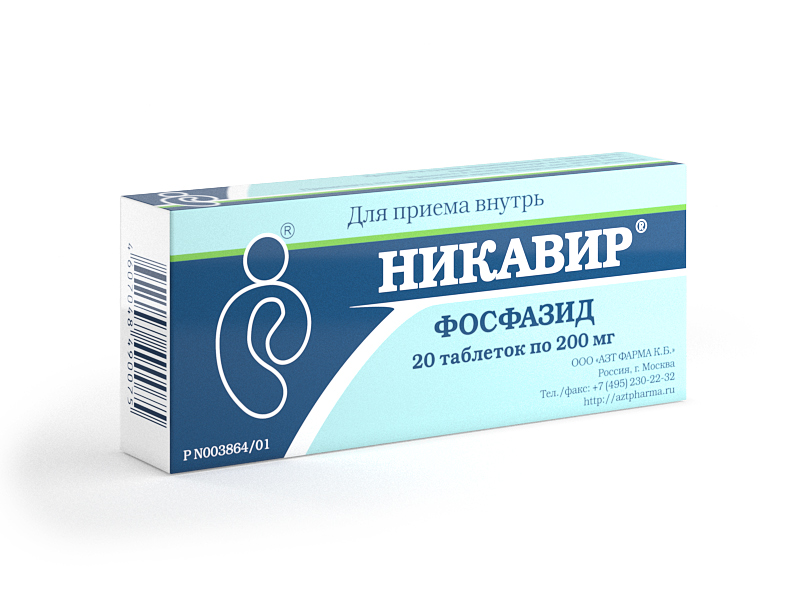 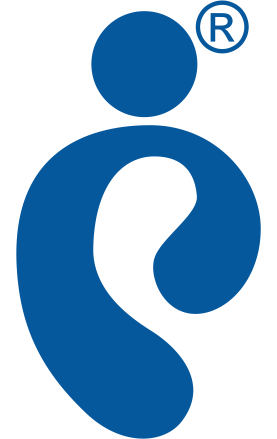 Никавир® таблетки 400 мг (ФАЗТ)
Пациенты старше 50 лет или имеющие нарушения липидного и углеводного обмена, больные с риском сердечно-сосудистой патологии, патологией почек и риском остеопороза.

Пациенты с нейро-когнитивными расстройствами, требующие приема АРВП, способных хорошо проникать через гематоэнцефалический барьер.

Женщины фертильного возраста 18-49 лет, включая тех, кто планирует беременность, так как препарат относится к режиму с высоким профилем безопасности; женщины с ВИЧ-ассоциированной анемией, если анемия и/или гранулоцитопения:
- Hb – 95-104 г/л;
- нейтрофилы 1000-1500 кл/мкл.

Пациенты с непереносимостью или резистентностью к TDF, ABC, ZDV.
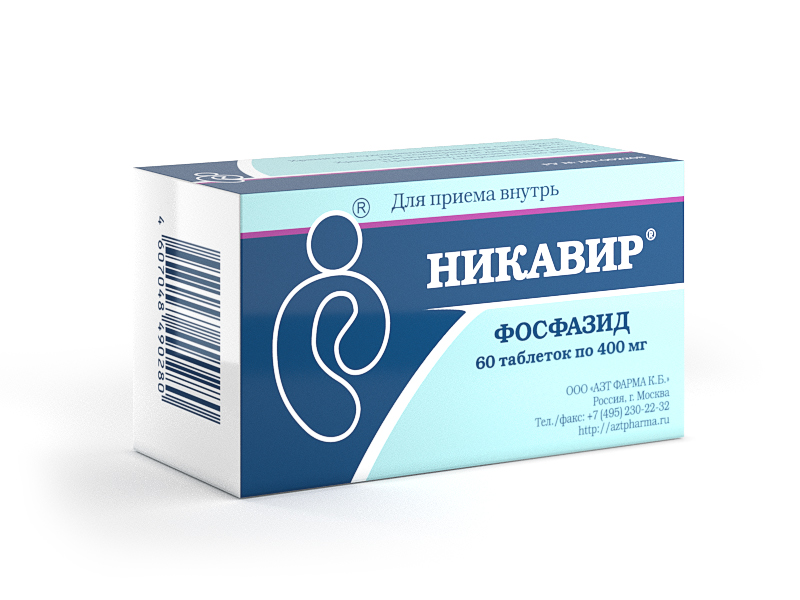 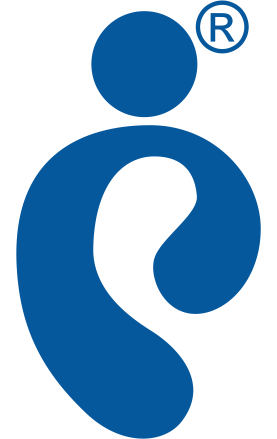 Фосфаладин® таблетки (ФАЗТ 400 мг +  3ТС 150 мг)
Комбинированные препараты - мировой тренд  для удобства пациентов, способствующий лучшей приверженности лечению.

Пациентам, ранее не получавшим АРТ и ведущим активный образ жизни. С целью максимально быстрого снижения вирусной нагрузки.

Пациентам с заболеваниями сердечно-сосудистой системы, обменными нарушениями и нейрокогнитивными расстройствами. С целью профилактики осложнений при соматической патологии.  

Пациентам с ВИЧ и туберкулезом. С целью облегчения подбора противотуберкулезных схем.
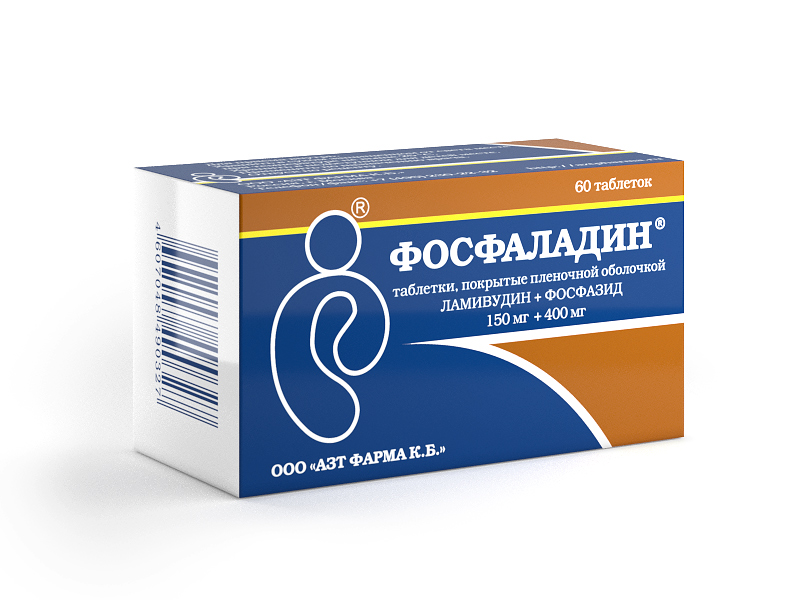 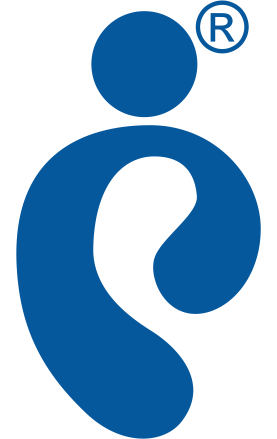 Фармакокинетика
Относительная биодоступность (по сравнению с ZDV) 83,7%.
Концентрация АЗТ в плазме крови после перорального приема 
зидовудина (3х200 мг), фосфазида (2х400 мг)
График сравнения фармакокинетических кривых при per os зидовудина и фосфазида. Существенная разница в пиковых концентрациях АЗТ объясняет существенно меньшую токсичности фосфазида. За более чем 15-летний период применения фосфазида не было зафиксировано ни одного случая возникновения резистентности к нему.
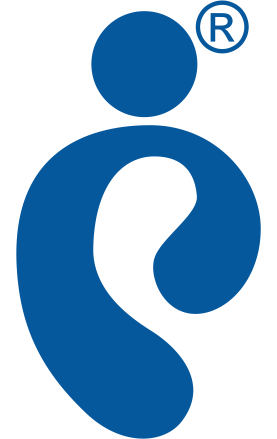 Сравнение с препаратами группы НИОТ
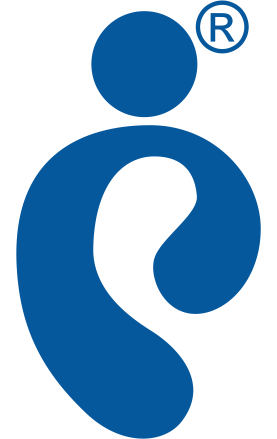 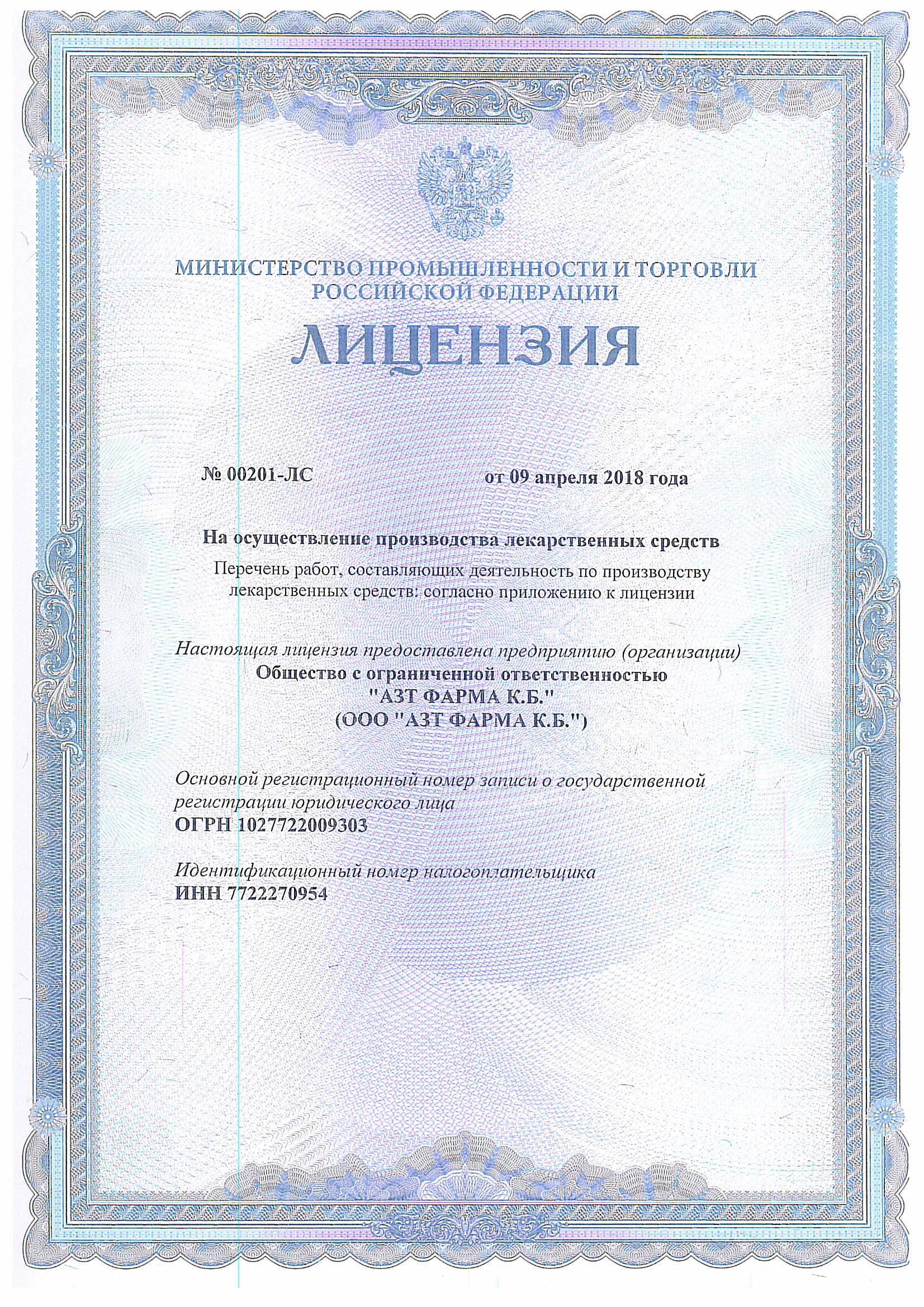 Спасибо за внимание!
ООО «АЗТ ФАРМА К.Б.»